Jeopardy
2, 4, 6, ___, ___, ___.
 – 10 points
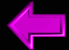 [Speaker Notes: Category 1 - 10]
15, 25, 35, ___, ___, ___.
 – 20 points
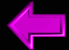 [Speaker Notes: Category 1 - 20]
6, 13, 20, ___, ___, ___
 – 30 points
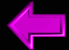 97, 82, 67, 52, ___, ___, ___.
 – 40 points
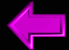 64, 32, 16, ___, ___, ___.
 – 50 points
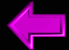 1, 5, 9, 13

– 10 points
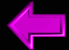 45, 40, 35, 30

 – 20 points
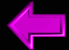 13, 25, 38, 50
 – 30 points
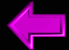 2, 4, 8, 16
 – 40 points
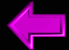 81, 27, 9, 3
– 50 points
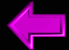 11 + N = 15
 – 10 points
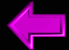 74 – N = 63
 – 20 points
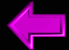 92 = N - 8
 – 30 points
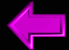 32 = N x 4
 – 40 points
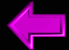 50 ÷  N = 25
 – 50 points
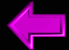 There are 30 students in our class. If 13 students 
are boys, how many are girls?

– 10 points
Write an equation using a variable (N), and solve
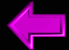 The month of October has 31 days. 
If 23 of those days are week days, 
how many are week-ends? 
– 20 points
Write an equation using a variable (N), and solve
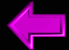 Mr Surina had a bag with of 65
assorted candies. His wife ate all
the sour keys. When she was done, 
there were 40 candies left. 
How many candies did Mrs. Surina eat?
– 30 points
Write an equation using a variable (N), and solve
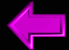 Last year in Seattle, there were 
150 days of rainfall. If a year 
has 365 days, 
how many dry days did they get?
– 40 points
Write an equation using a variable (N), and solve
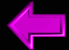 6 students brought treats to the Halloween Party
for the entire class. If there are 30 students 
in the class, how many treats were there in total?
– 50 points
Write an equation using a variable (N), and solve
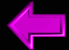 896, 795, 694, ___, ___, ___.
 – 10 points
Continue the pattern
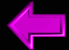 5, 15, 45
– 20 points
Write the pattern rule
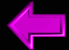 There were 215 Jack’O’Lanterns 
In Naramata. Teenagers smashed 
a lot of Jack’O’Lanterns. On the morning 
After, there were only 33 Jack’O’Lanterns left.
How many were smashed?
– 30 points
Write the equation using a variable (N), and solve
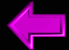 2, 12, 72
– 40 points
Write the pattern rule
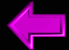 …..Mwa hahahaha!!!
On the first day of school, each of
Mr Surina’s 30 students had exactly 12
Pencils. How many pencils were there in total?
– 50 points
Write the equation using a variable (N), and solve
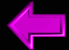